数据结构（C语言版）（第2版）
练习
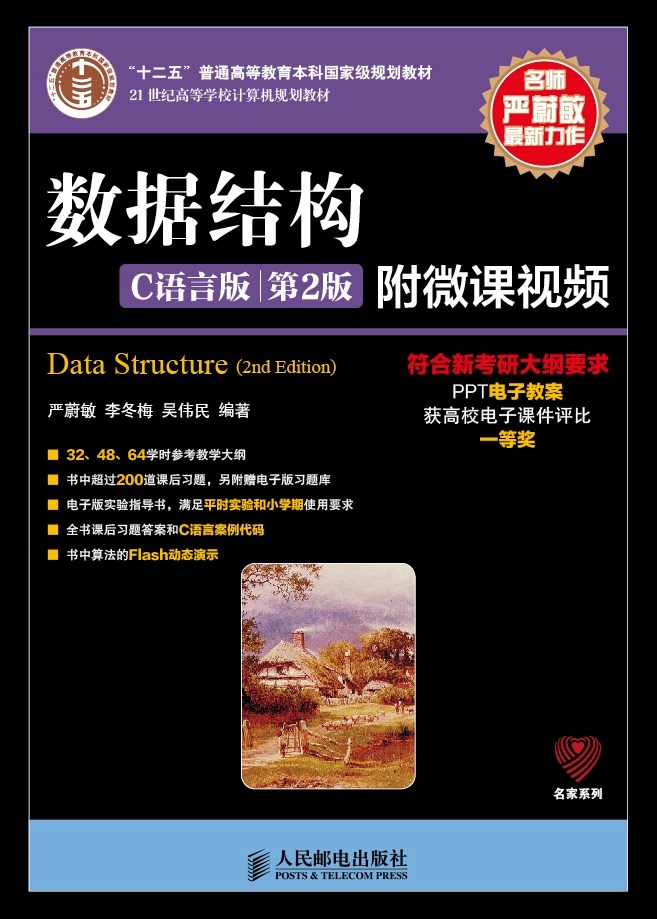 二叉树
判断是否是完全二叉树
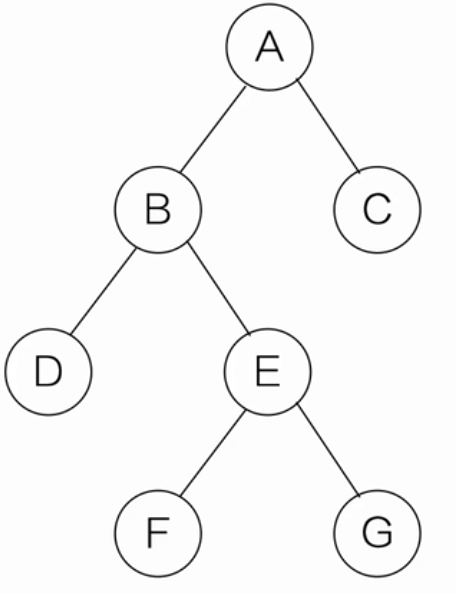 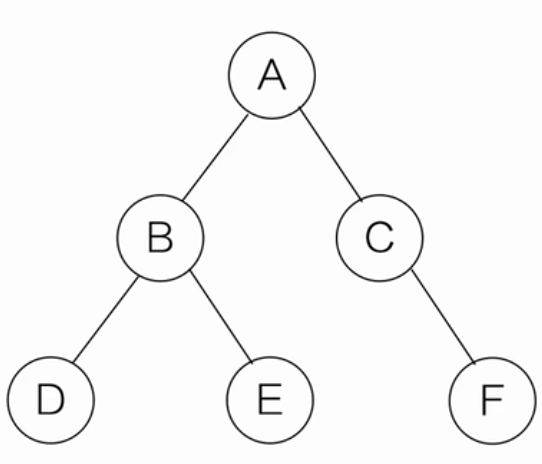 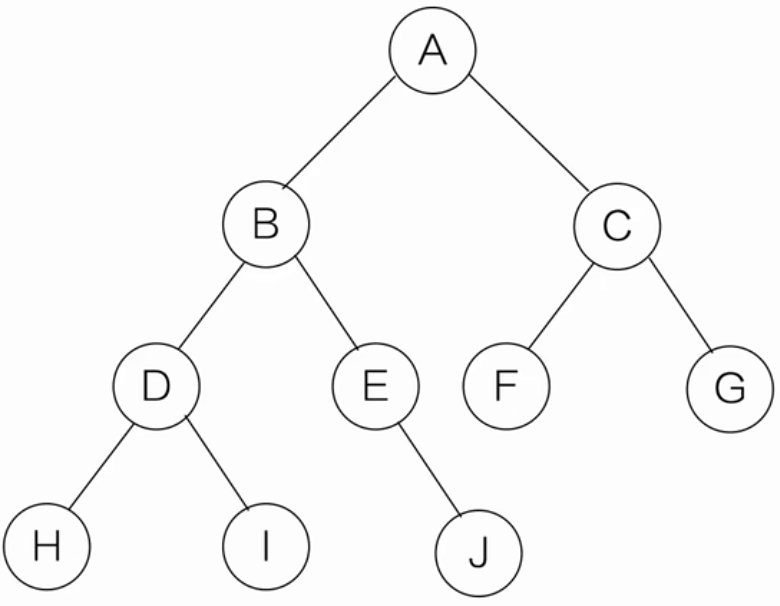 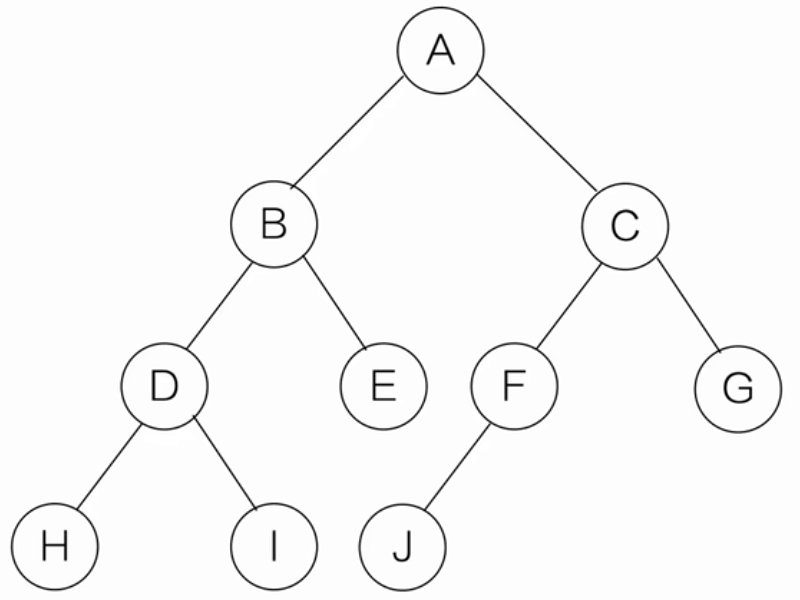 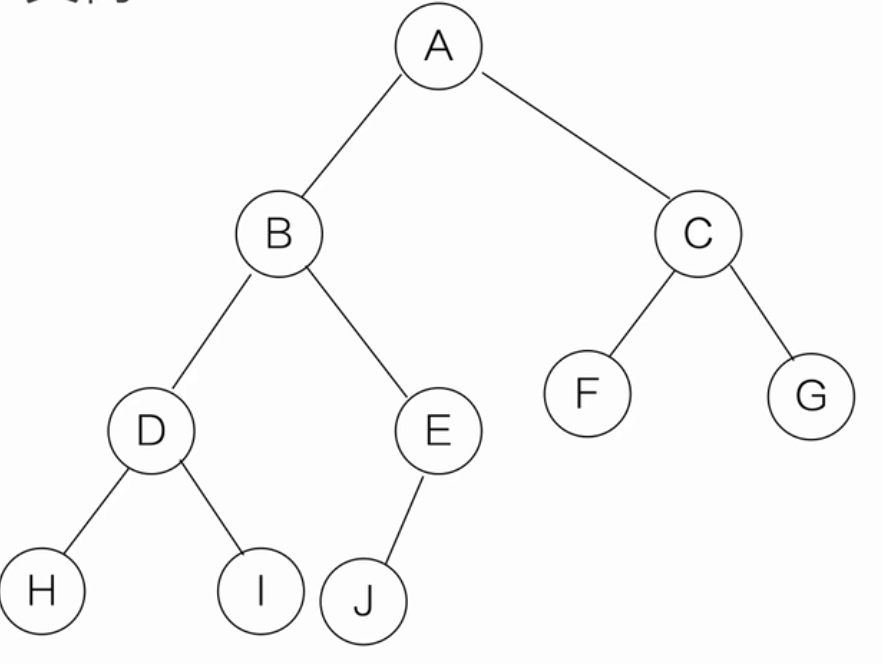 二叉树
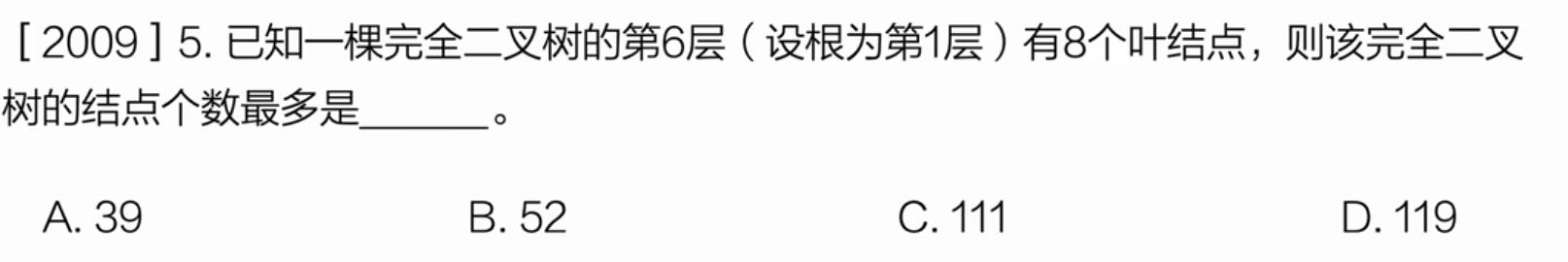 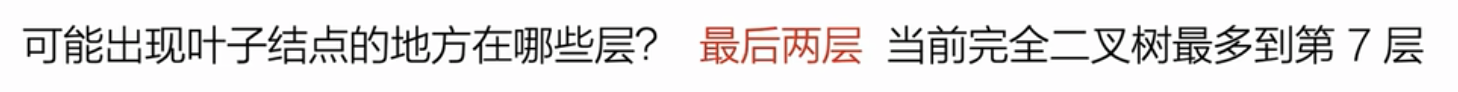 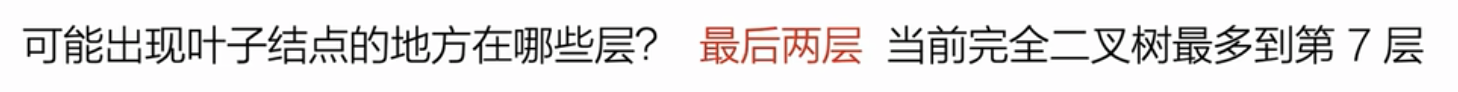 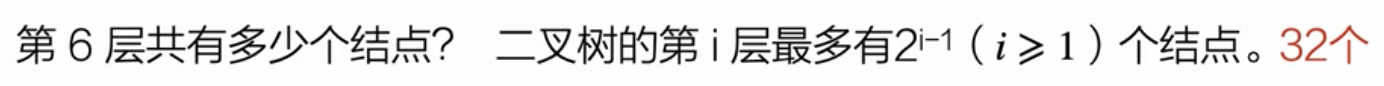 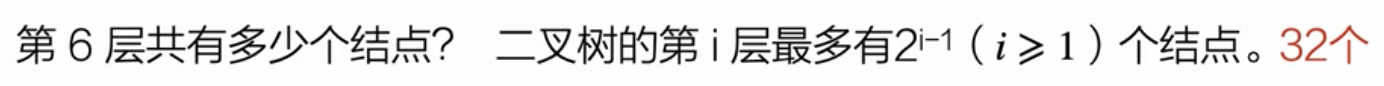 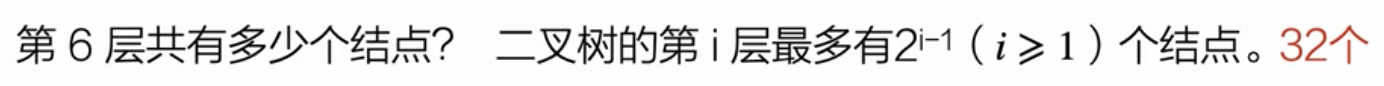 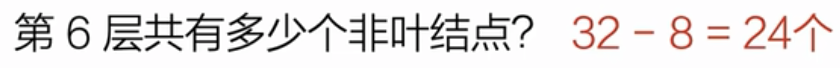 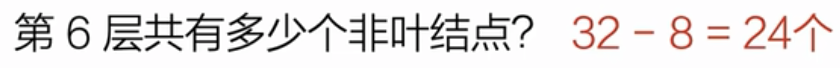 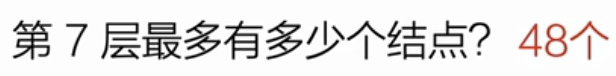 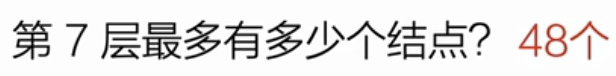 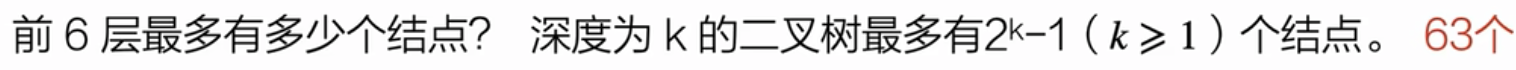 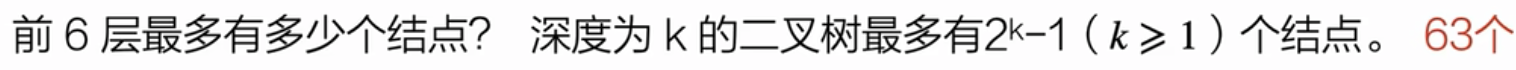 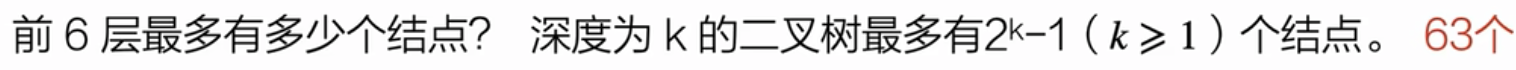 C
二叉树
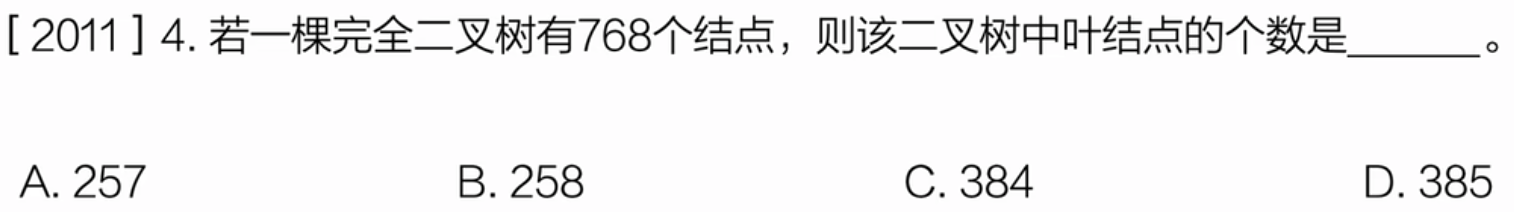 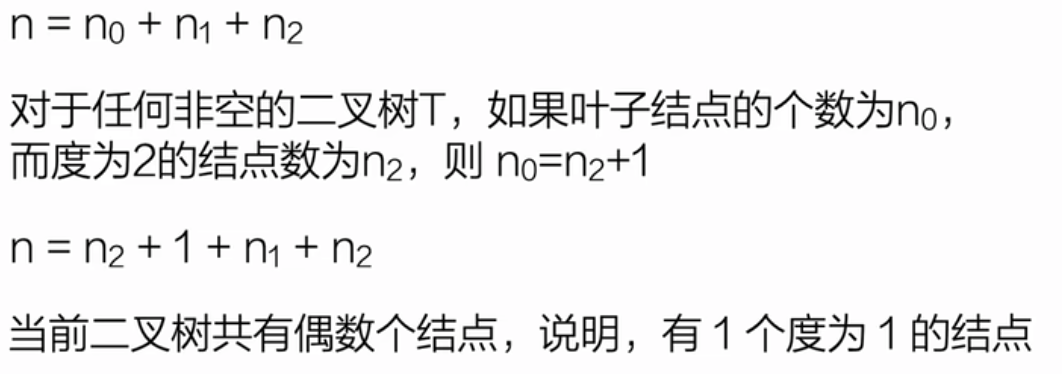 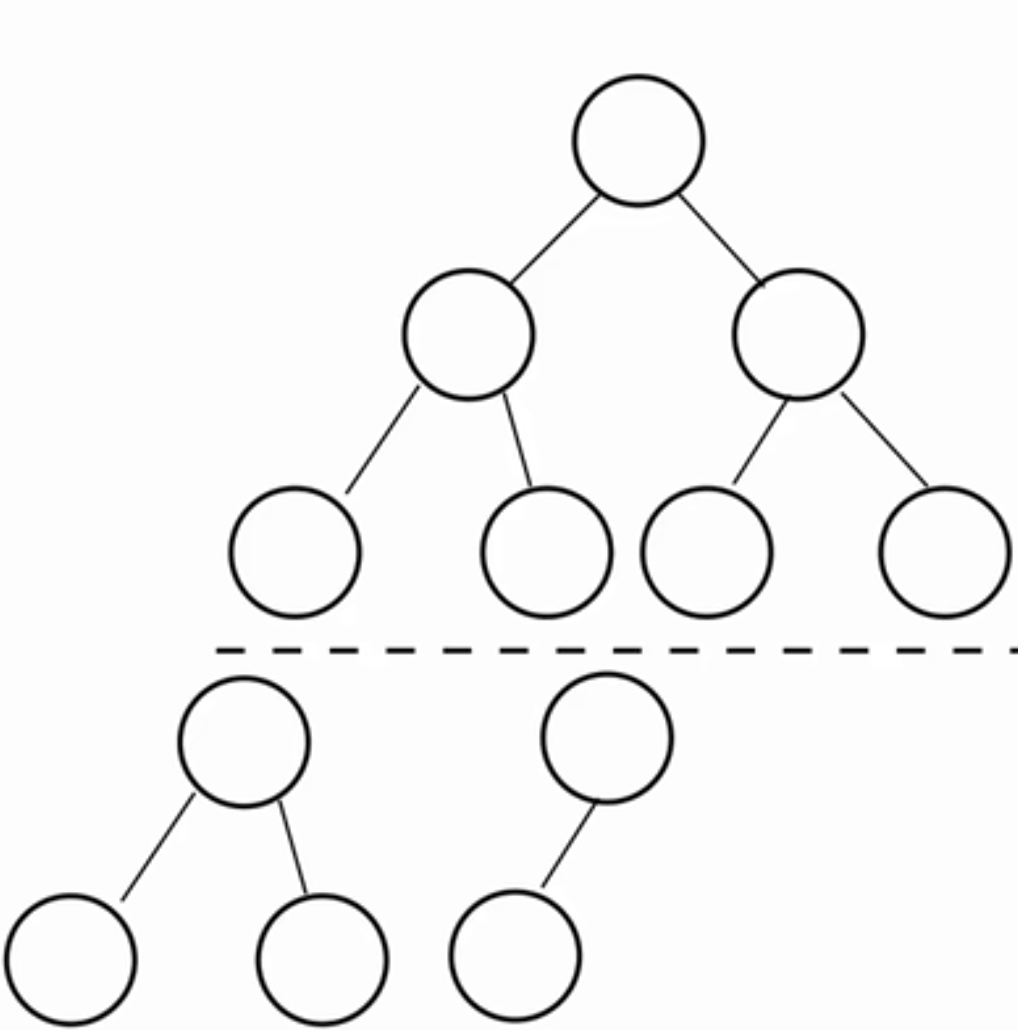 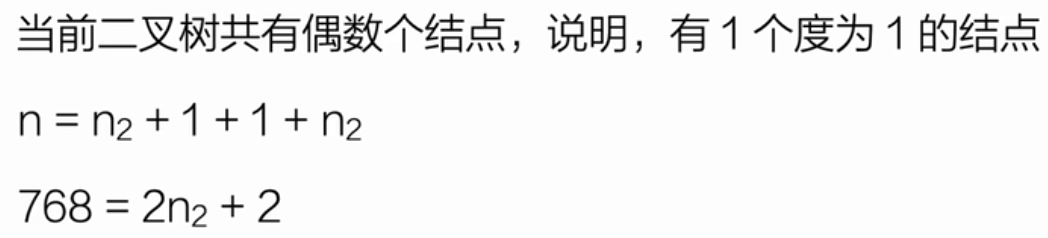 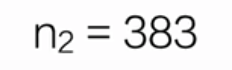 P109习题3.1
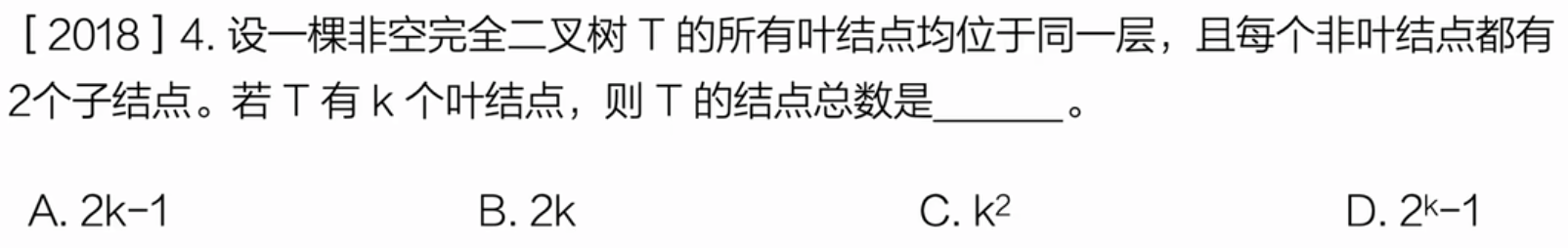 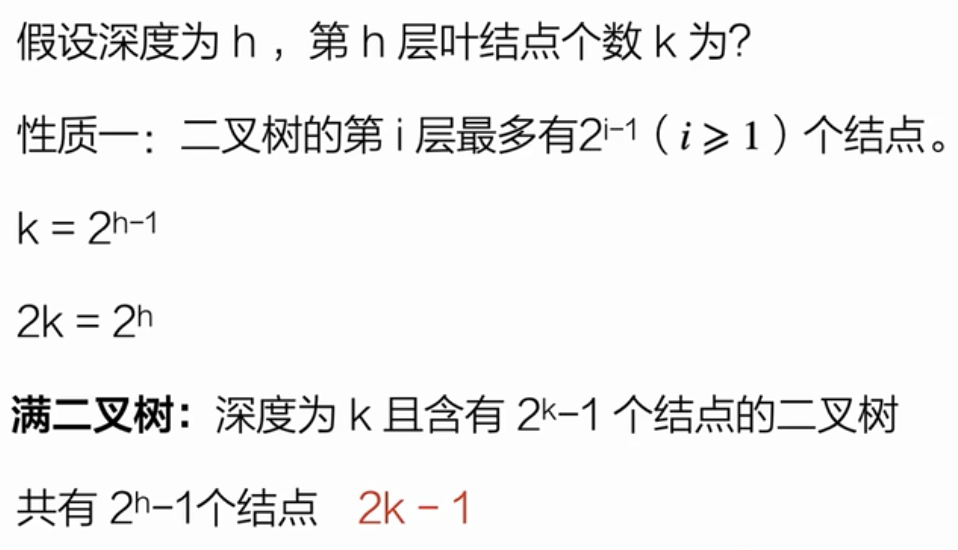 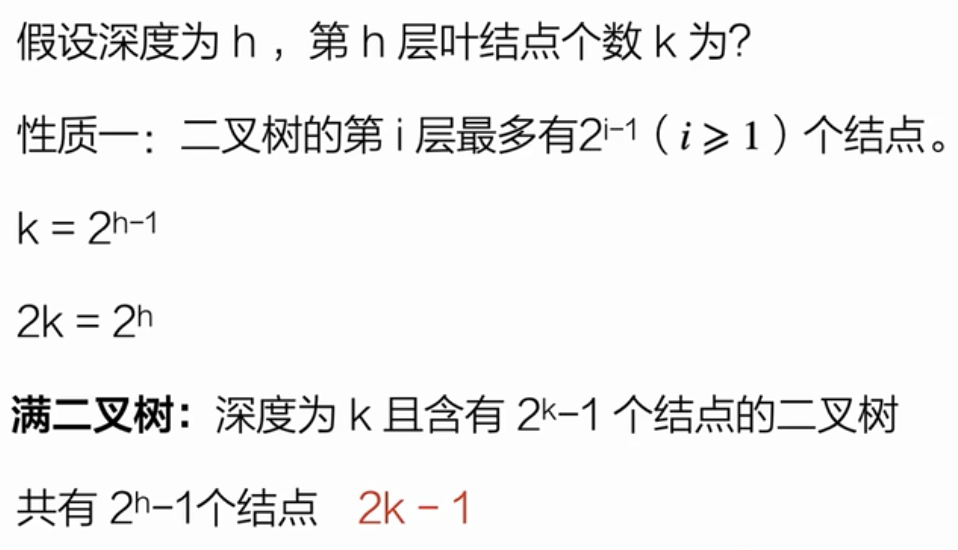 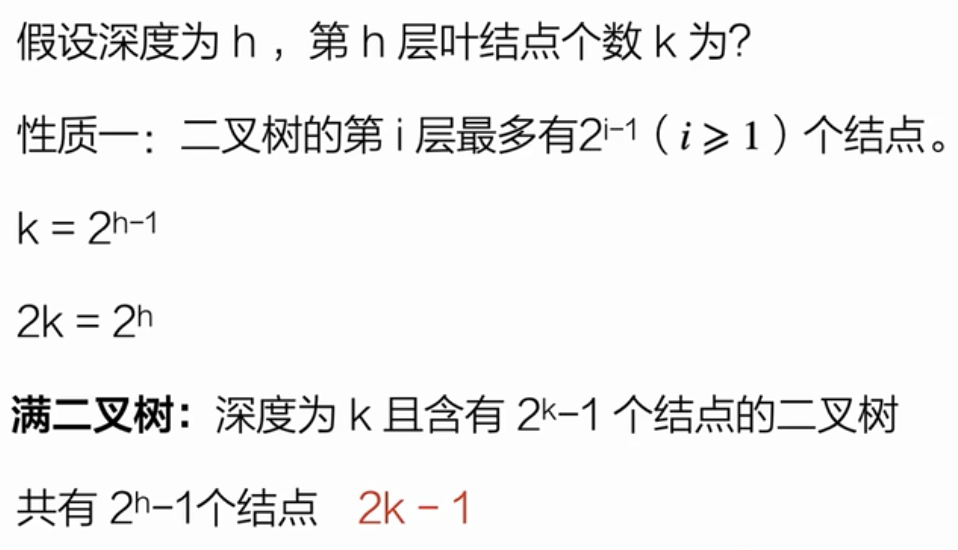 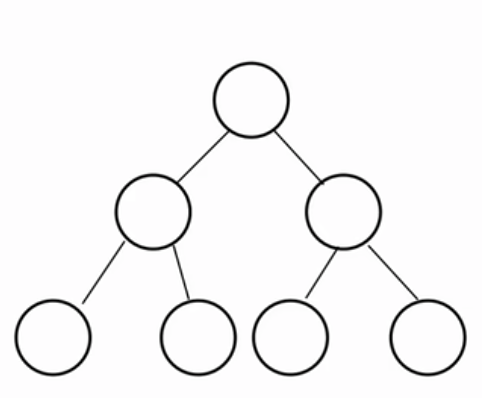 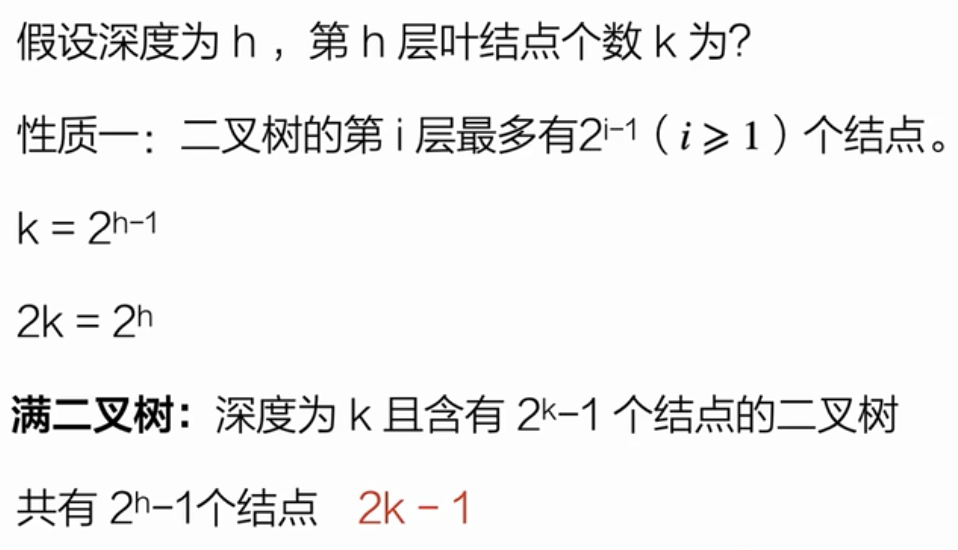 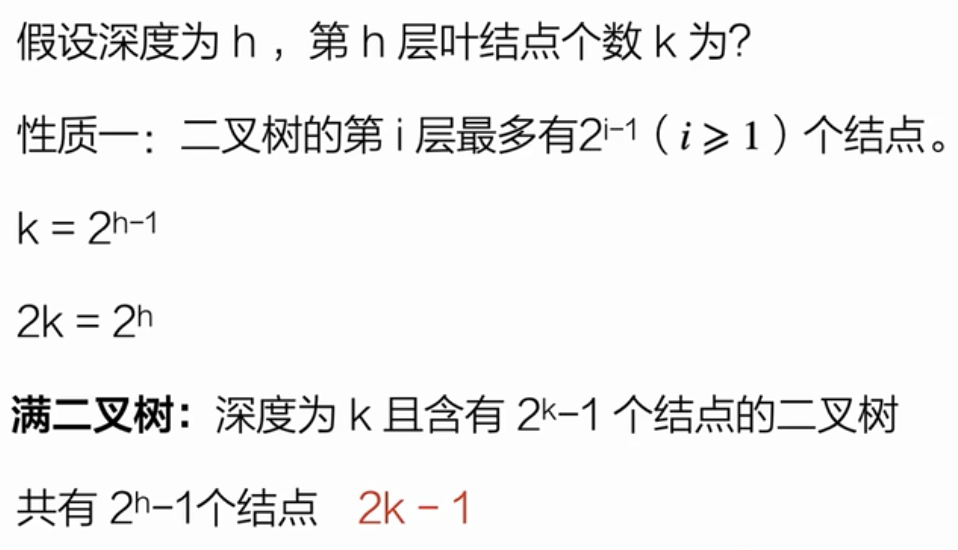 下面二叉树的遍历结果是什么
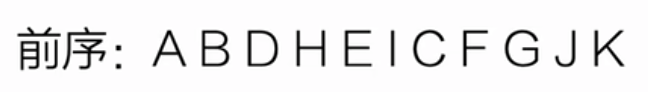 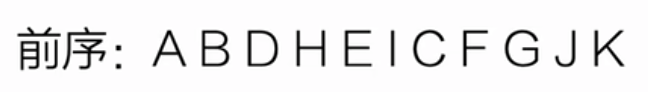 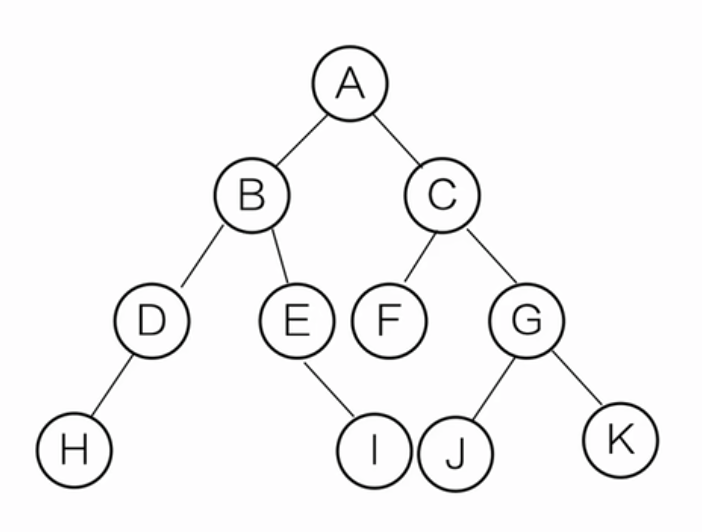 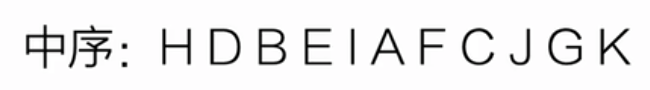 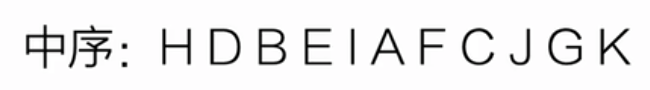 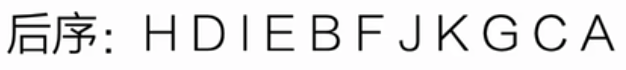 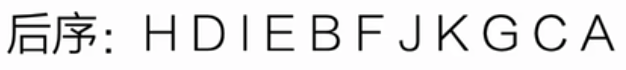 下面二叉树的遍历结果是什么
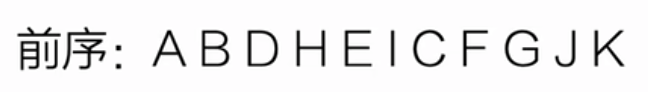 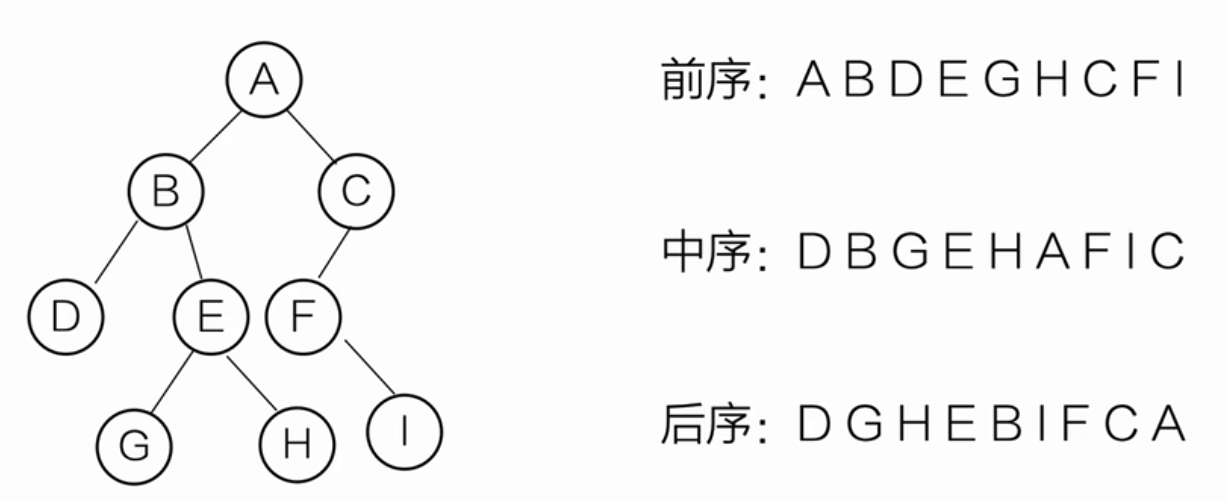 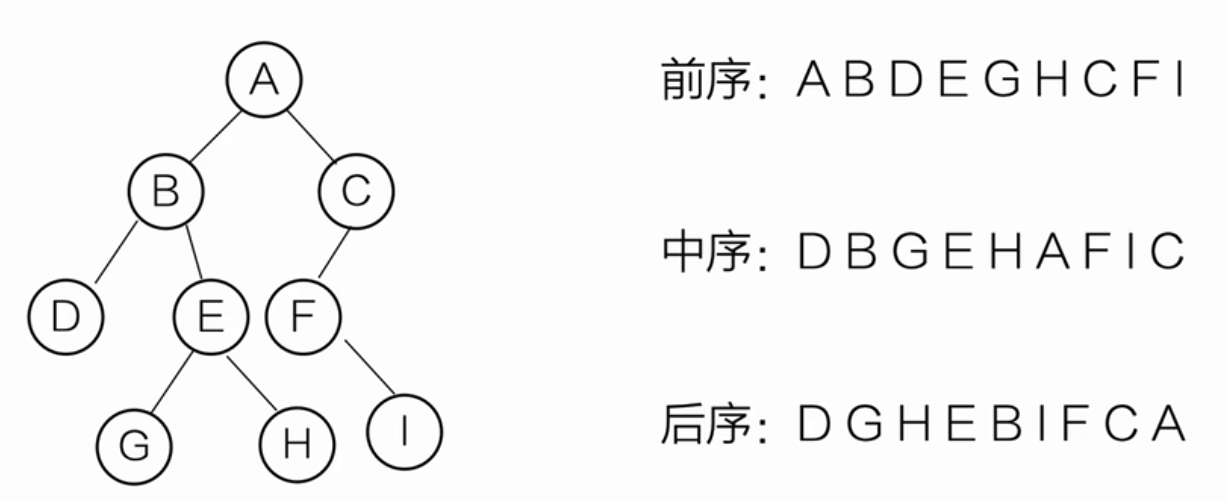 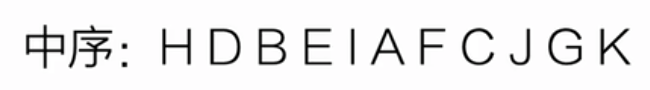 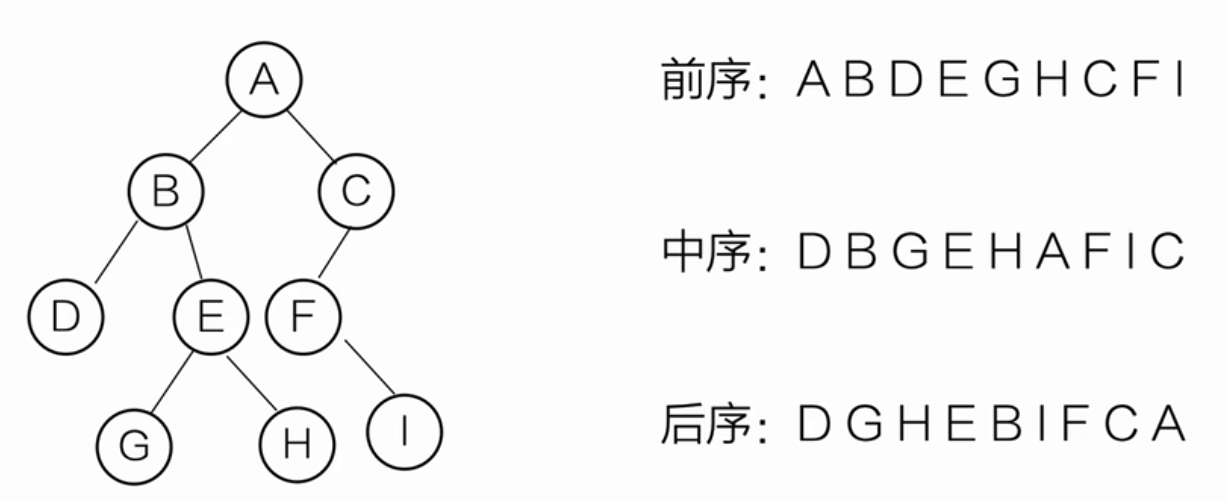 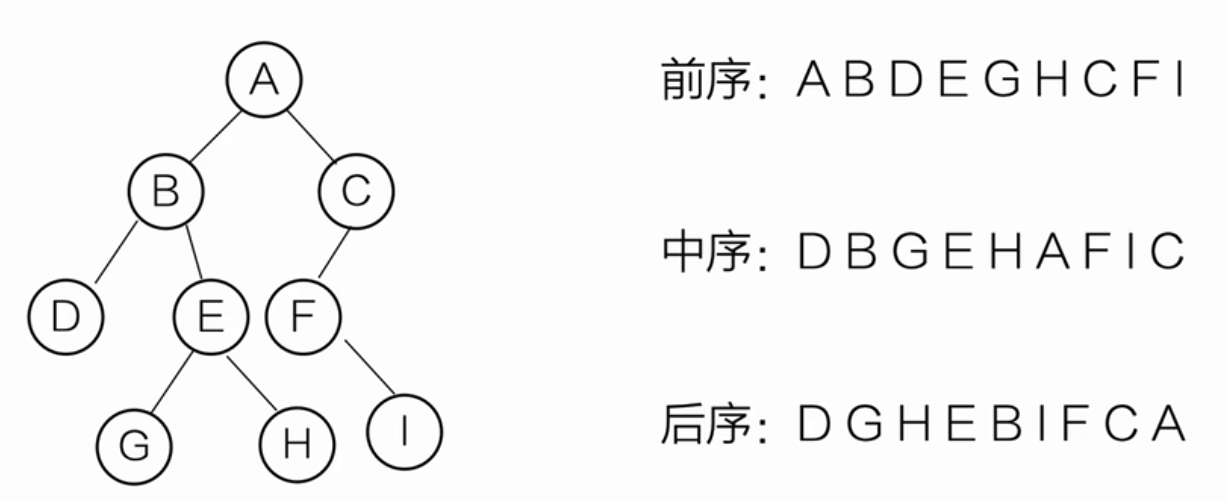 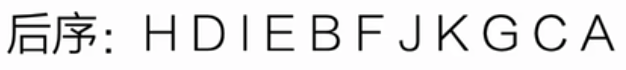 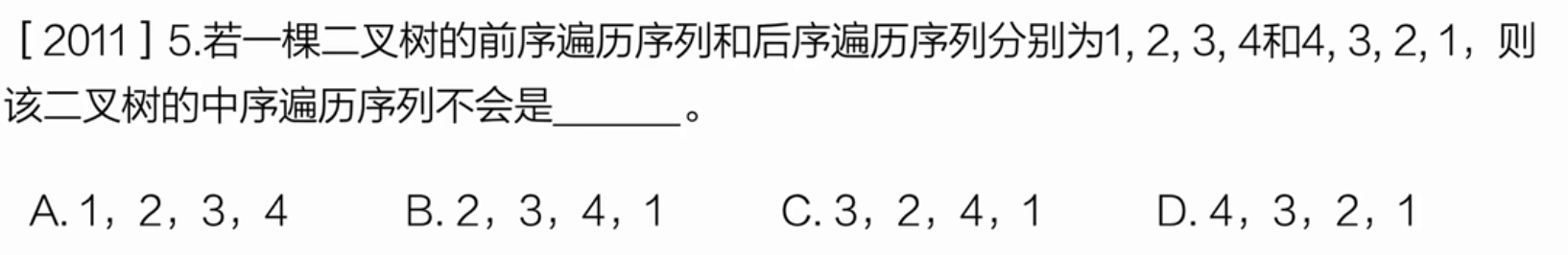 C
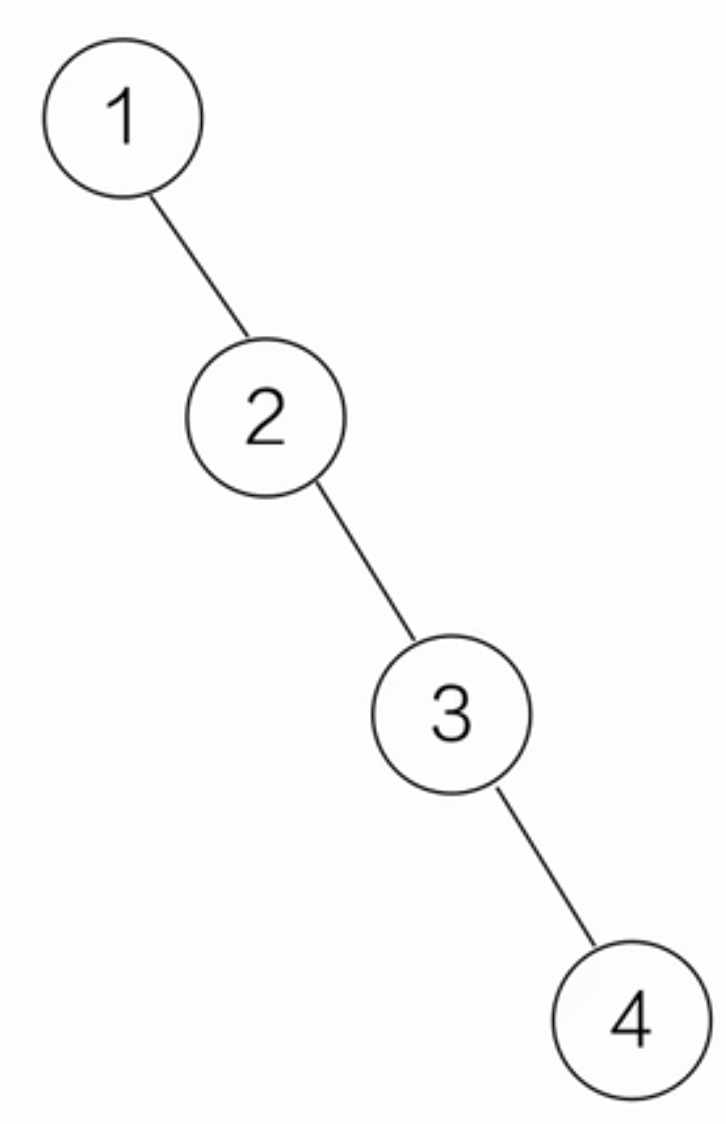 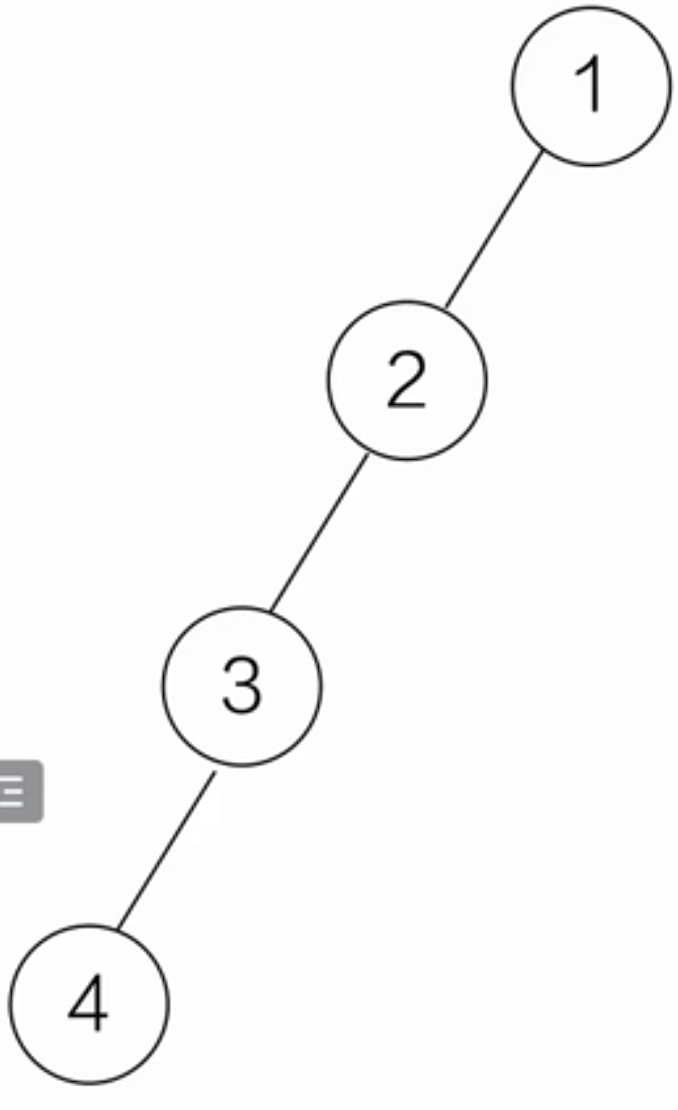 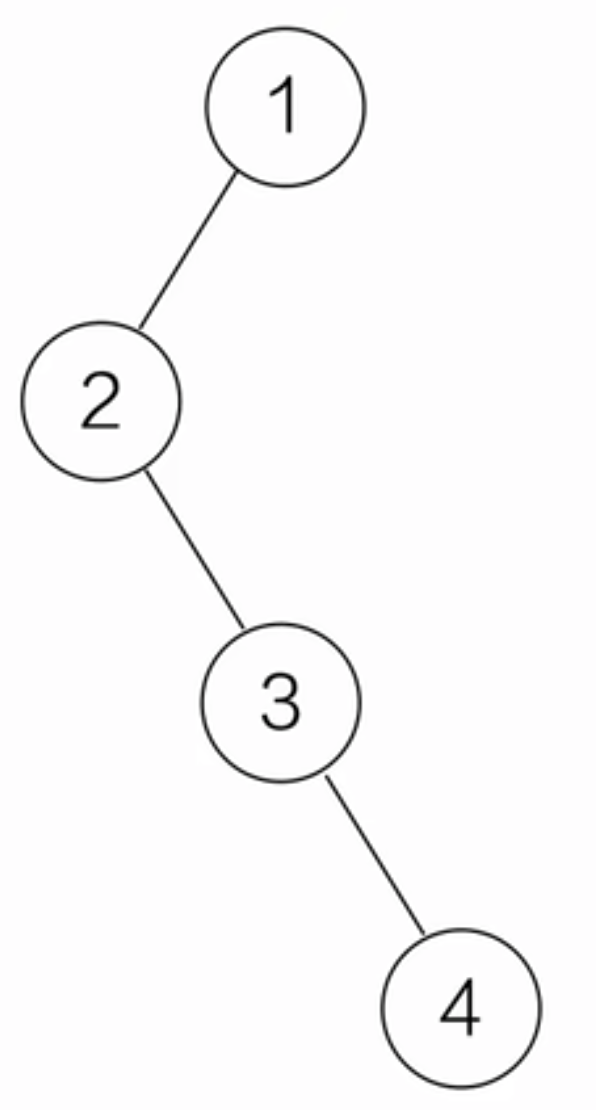